Methodology of electromagnet design
G. DILASSER
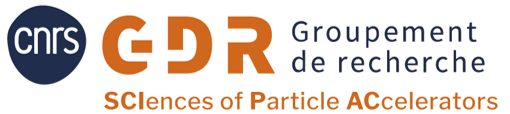 Presentation outline
Targets, constraints & variables
Legacy magnet design methodology 
Numerical methods and software
Magnet design as an optimization problem
“Targets” & “Constraints”
“Targets”
“Project constraints”
“Physics constraints”
Fringe field
Thermal loads from experiment
Superconducting magnet safety in case of quench
Hotspot temperature
Discharge voltage
Current ramp time
Electricity
Bore aperture
Outer dimensions
Maximum weight
General / technical
Electromagnetism
Mechanical strength of the windings
Mechanics
$$$
Thermic
Material science
Methodology of electromagnet design
10/17/2024
3
“Variables”
In fact, we are not only designing a magnet but an integrated system comprising:
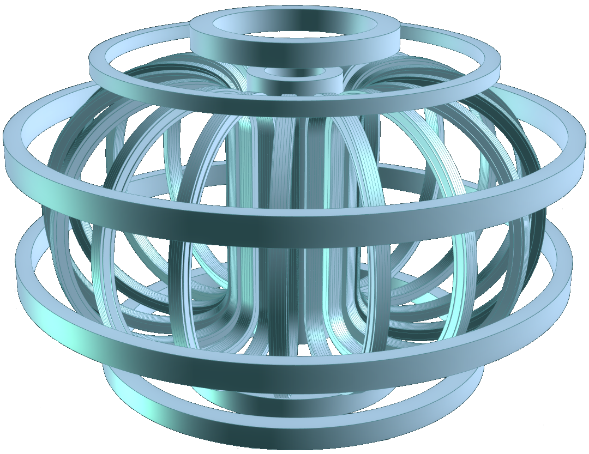 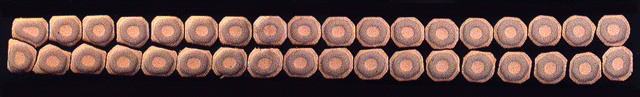 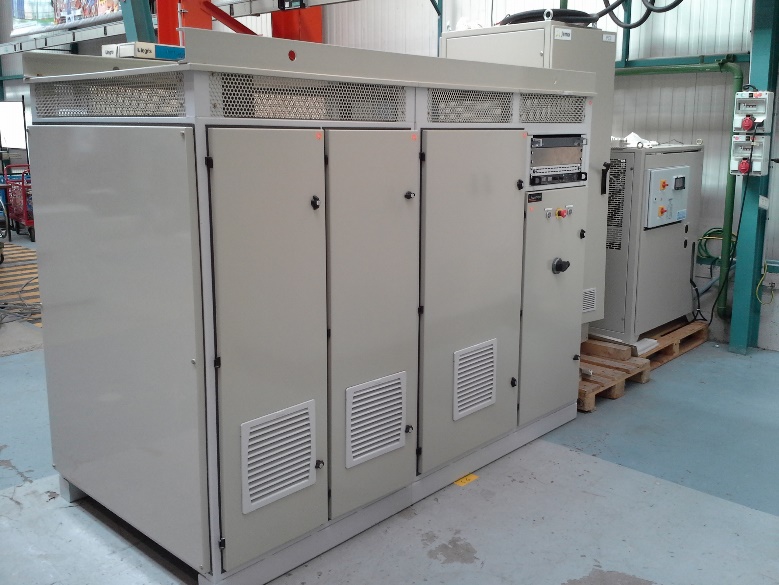 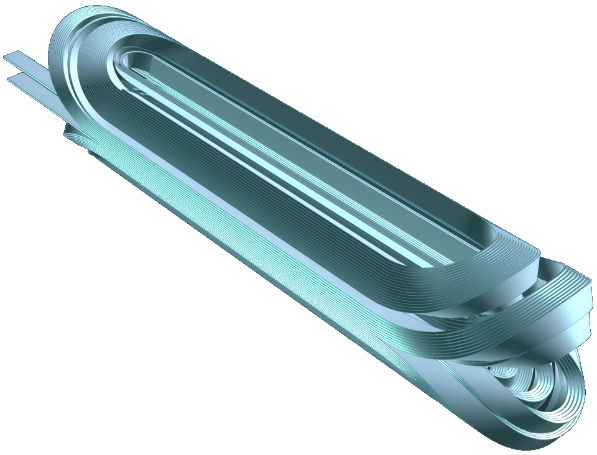 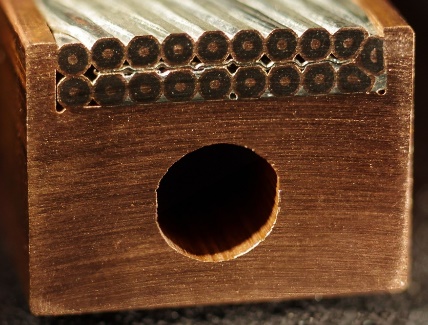 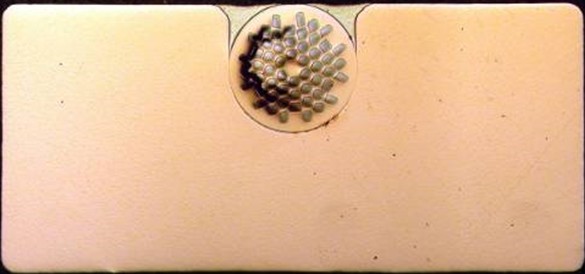 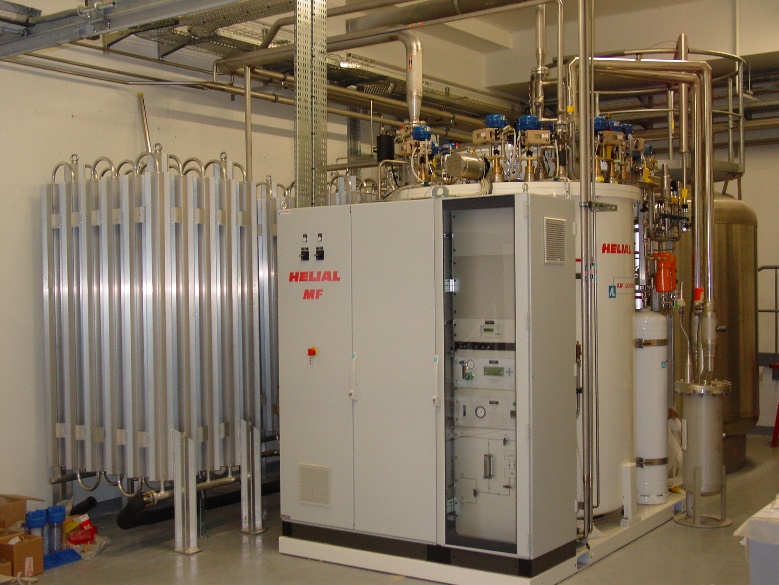 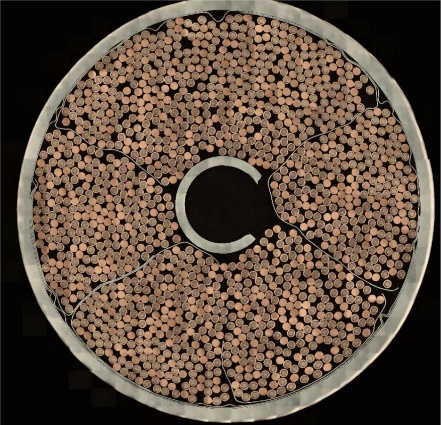 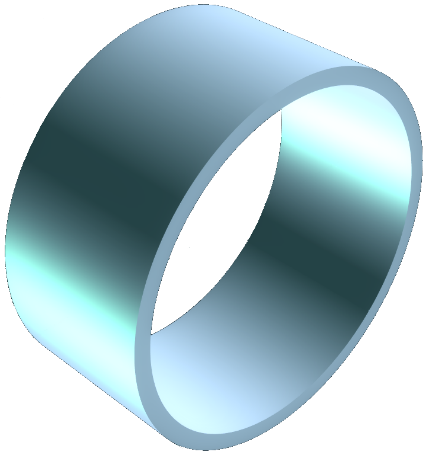 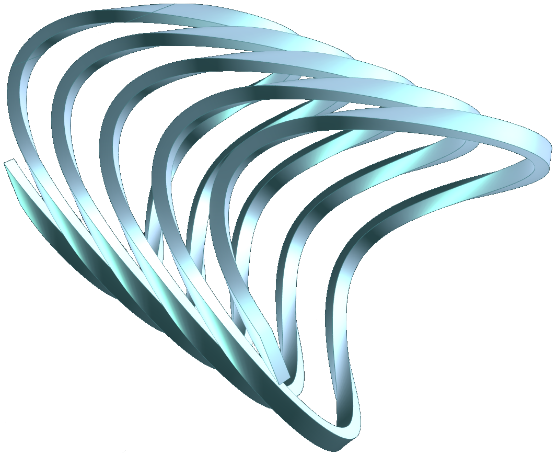 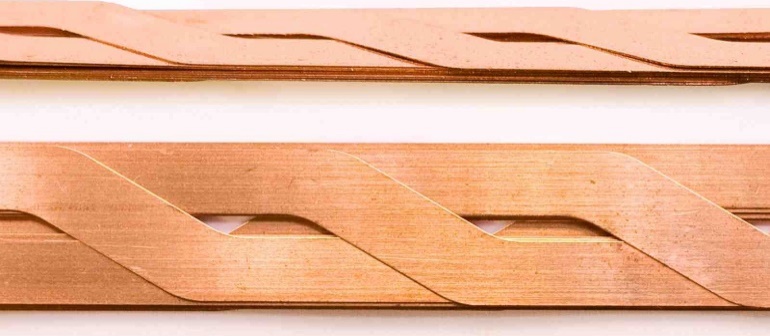 Overall dimensions?
Material fractions?
Coolant section?
Winding configuration?
Number of layers, turns?
Operating current?
Operating temperature?
Available refrigeration power?
Methodology of electromagnet design
10/17/2024
4
Methodology for superconducting magnets
Homogenized properties
Known conductor properties
Winding geom.
Laplace forces
Conductor
mechanic
START
Mechanical simulation
Mechanical simulation
N
Over-field
Y
OK?
OK?
Magnetic simulation
Magnetic simulation
N
Y
Eddy losses
Cool-down
Thermal simulation
END
Conductor shape
Material %
Conductor design
External circuits
Electromagnetism
Electricity
Mechanics
Thermic
Material science
Methodology of electromagnet design
10/17/2024
5
Coupled magnetic / mechanical design
Designing the winding shape is an iterative process:
Assumptions on homogenized winding properties (engineering current density, Young modulus, etc)
Magnetostatic simulations to get a winding shape generating the desired magnetic field
Simulations of the homogenized windings mechanical strength under the Laplace forces
Winding geom.
Laplace forces
Magnetic simulation
Mechanical simulation
START
Y
OK?
N
Electromag. simulation software
Mechanical simulation software
Opera (Dassault)
Roxie (CERN)
RAT (Little Beasts Engineering)
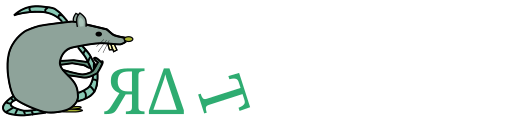 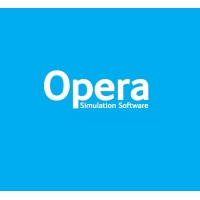 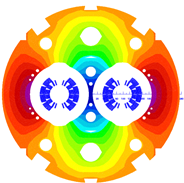 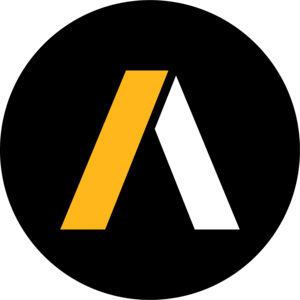 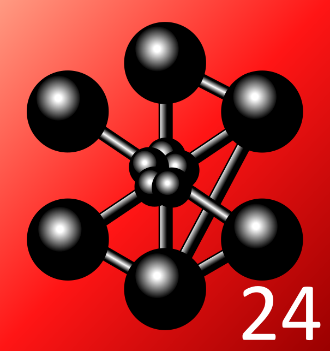 Ansys (Ansys Inc.)
Cast3M (CEA)
Methodology of electromagnet design
10/17/2024
6
Conductor definition
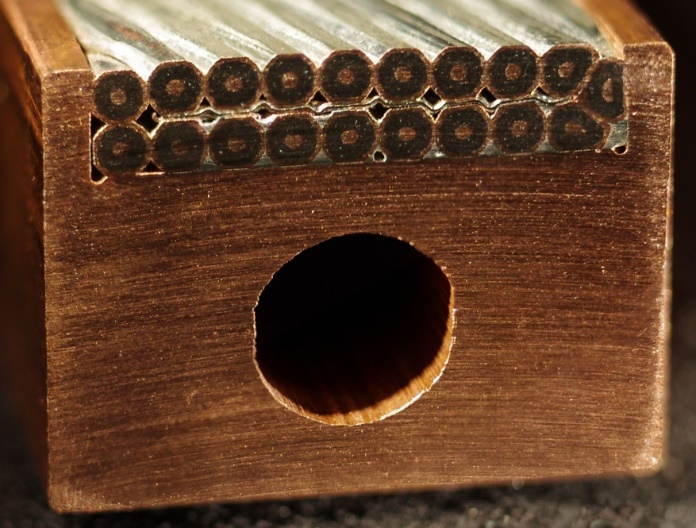 SC + Cu
Cu
LHe
% Cu
Ins. thickness
Design stabilizer
Design insulation
Margins
% SC
Design supercond.
Defined conductor
Geometrical aspect
Conductor
Quench
Normal operation
Auxiliaries
% cryo.
Thermal loads
Conductor cryogeny
General / technical
Electricity
Power supply
Cryoplant
Thermic
Material science
Methodology of electromagnet design
10/17/2024
7
Thermal design
The thermal design depends on the resistive / superconducting nature of the magnet:
Methodology of electromagnet design
10/17/2024
8
Numerical methods
Methodology of electromagnet design
10/17/2024
9
Panorama of software used
Methodology of electromagnet design
10/17/2024
10
Conventional sequential workflow
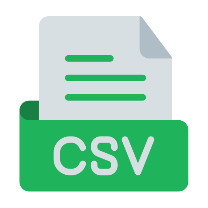 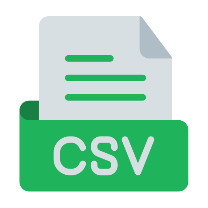 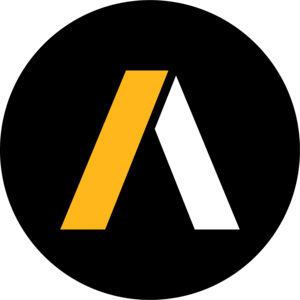 Laplace forces
Stresses & deformations
Homogenized mechanical sim.
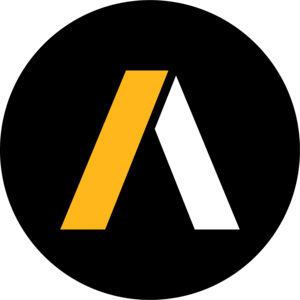 Local stresses
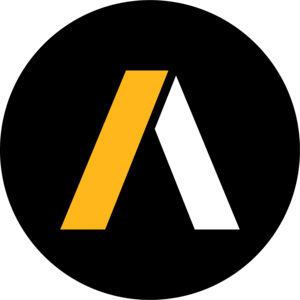 Conductor mechanic
Cryostat thermal design
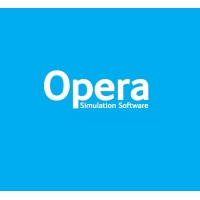 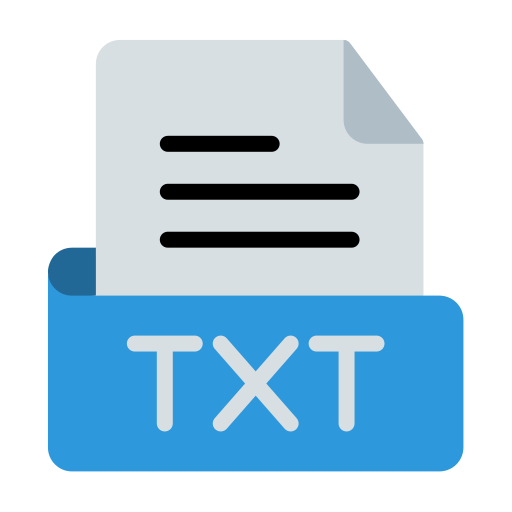 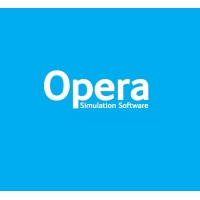 Overfield
Margins
Winding geometry
Homogenized magnetic sim.
Detailed magnetic sim.
Hotspot
Voltages
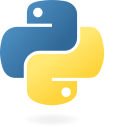 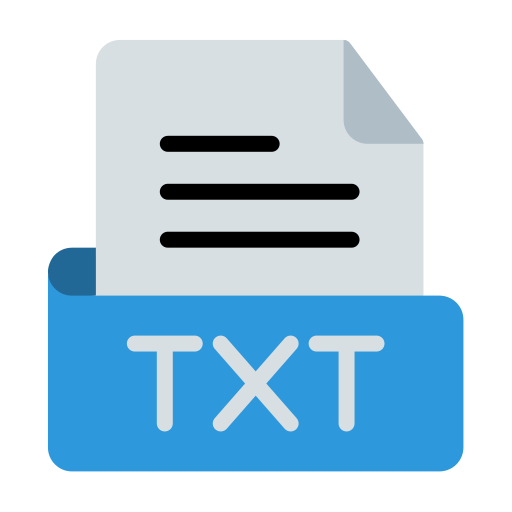 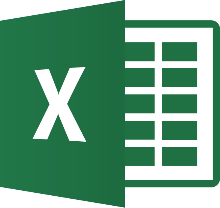 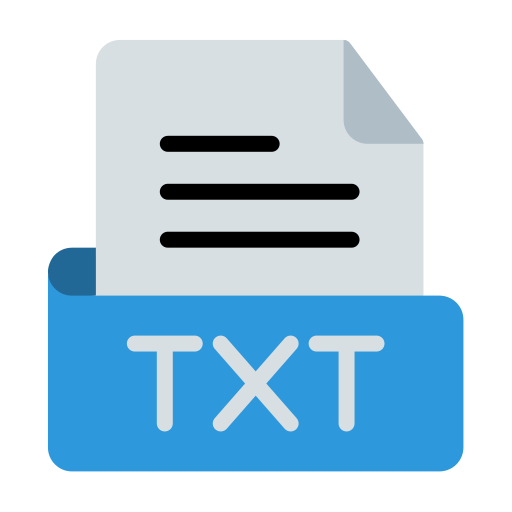 Quench model
Peak field & Stored energy
Conductor & auxiliaries
Conductor geometry
Design update
Methodology of electromagnet design
10/17/2024
11
Some kind of optimization problem
Current tendency is to rephrase the design problem as optimization problem:
New design approach leverages evolutionary algorithms:
Population of design candidates combining magnet & conductor properties
Compute candidate fitness through parallel physic simulations
Recombine next generation from best current candidates and mutate
Methodology implemented in ALESIA with several algorithms
(genetic algorithm, particle swarm optimization, differential evolution, covariance matrix
adaptation evolution strategy, etc.)
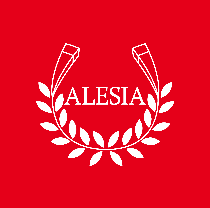 Methodology of electromagnet design
10/17/2024
12
Optimization-based workflow
Material database
Parallel
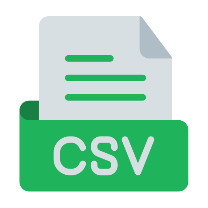 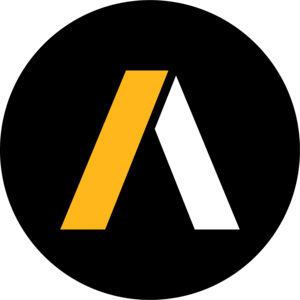 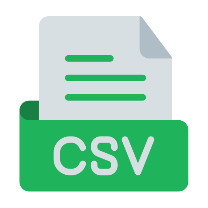 Laplace forces
Stresses & deformations
Mechanical simulation
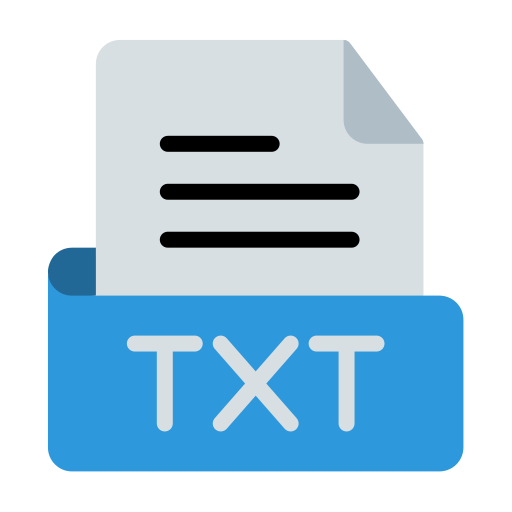 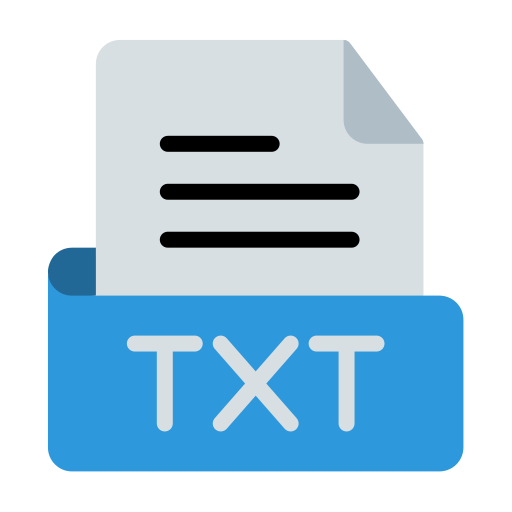 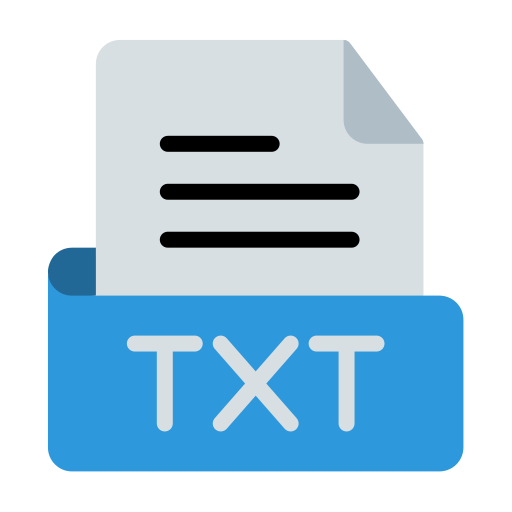 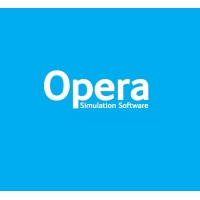 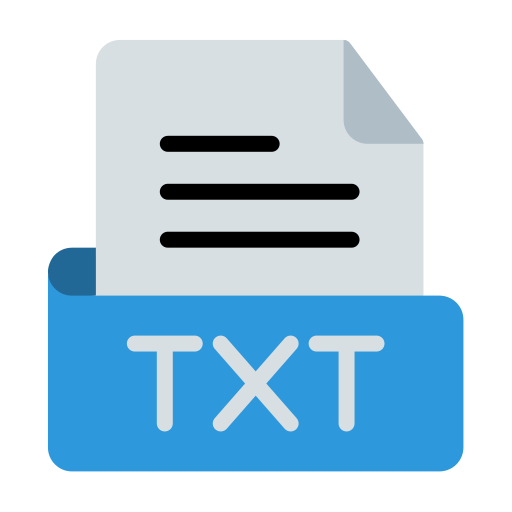 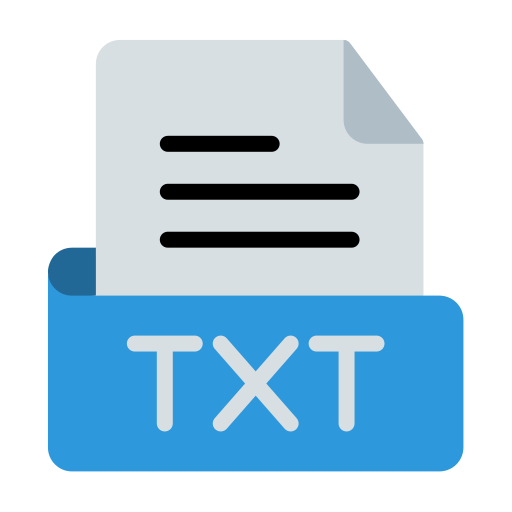 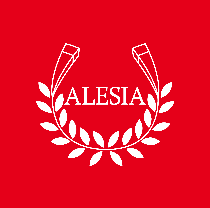 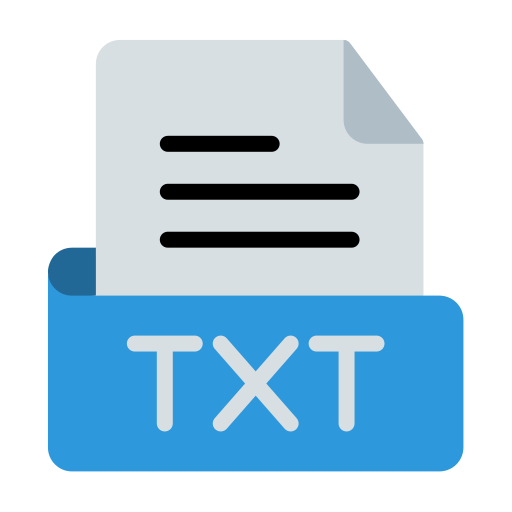 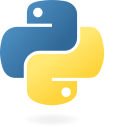 Quench model
Population of candidate designs
Optimized
solution
Hotspot temperature
Peak field & Stored energy
Magnetic simulations
Fitness computation
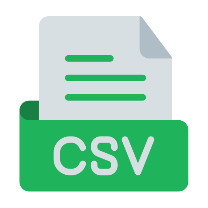 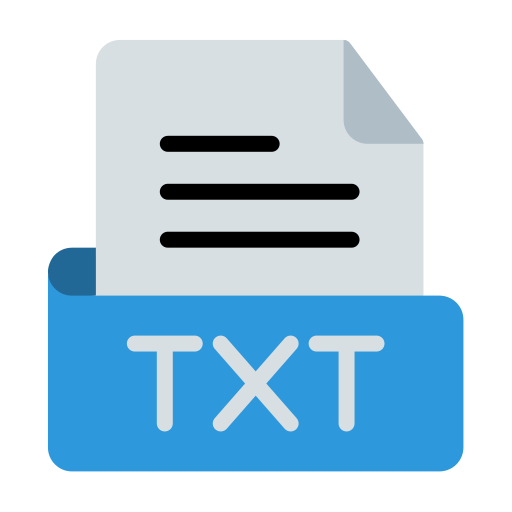 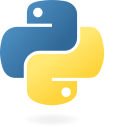 Feature extraction
Field characteristics
Magnetic field
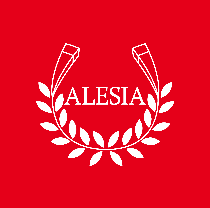 Generate new population
Methodology of electromagnet design
10/17/2024
13
Thank you for your attention;are there any questions?
CEA Paris-Saclay
Guillaume DILASSER
Bât. 123, p. 213c
Point courrier n°11
91191 Gif-sur-Yvette Cedex
guillaume.dilasser@cea.fr
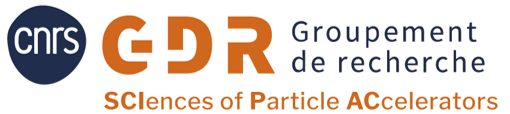 X
Back-up slides
Methodology of electromagnet design
10/17/2024
15